Bài 3
ĐƯỜNG TIỆM CẬN CỦA ĐỒ THỊ HÀM SỐ
1
ĐƯỜNG TIỆM CẬN NGANG
2
ĐƯỜNG TIỆM CẬN ĐỨNG
3
ĐƯỜNG TIỆM CẬN XIÊN
BÀI TẬP
Bài 3
ĐƯỜNG TIỆM CẬN CỦA ĐỒ THỊ HÀM SỐ
y
3
15
t
O
Hình 1.18
ĐƯỜNG TIỆM CẬN CỦA ĐỒ THỊ HÀM SỐ
Bài 3
1
ĐƯỜNG TIỆM CẬN NGANG
y
(C)
M
H
3
x
O
x
Hình 1.19
Lời giải
ĐƯỜNG TIỆM CẬN CỦA ĐỒ THỊ HÀM SỐ
Bài 3
1
ĐƯỜNG TIỆM CẬN NGANG
y
(C)
y
y
M
H
x
O
x
3
O
x
O
x
Hình 1.19
ĐƯỜNG TIỆM CẬN CỦA ĐỒ THỊ HÀM SỐ
Bài 3
1
ĐƯỜNG TIỆM CẬN NGANG
Lời giải
3
ĐƯỜNG TIỆM CẬN CỦA ĐỒ THỊ HÀM SỐ
Bài 3
1
ĐƯỜNG TIỆM CẬN NGANG
Lời giải
y
3
2
1
O
x
-2
2
-1
1
-1
-2
Hình 1.21
ĐƯỜNG TIỆM CẬN CỦA ĐỒ THỊ HÀM SỐ
Bài 3
1
ĐƯỜNG TIỆM CẬN NGANG
Lời giải
3
ĐƯỜNG TIỆM CẬN CỦA ĐỒ THỊ HÀM SỐ
Bài 3
1
ĐƯỜNG TIỆM CẬN NGANG
Vận dụng 1. Giải bài toán trong tình huống mở đầu.
3
Lời giải
ĐƯỜNG TIỆM CẬN CỦA ĐỒ THỊ HÀM SỐ
Bài 3
2
ĐƯỜNG TIỆM CẬN ĐỨNG
y
H
M
3
x
O
x
Hình 1.22
Lời giải
ĐƯỜNG TIỆM CẬN CỦA ĐỒ THỊ HÀM SỐ
Bài 3
1
ĐƯỜNG TIỆM CẬN ĐỨNG
y
H
M
3
x
O
x
Hình 1.22
y
ĐƯỜNG TIỆM CẬN CỦA ĐỒ THỊ HÀM SỐ
Bài 3
2
ĐƯỜNG TIỆM CẬN ĐỨNG
y
y
O
x
3
O
x
c)
a)
y
ĐƯỜNG TIỆM CẬN CỦA ĐỒ THỊ HÀM SỐ
Bài 3
2
ĐƯỜNG TIỆM CẬN ĐỨNG
y
y
x
O
3
O
x
d)
b)
ĐƯỜNG TIỆM CẬN CỦA ĐỒ THỊ HÀM SỐ
Bài 3
2
ĐƯỜNG TIỆM CẬN ĐỨNG
Lời giải
3
ĐƯỜNG TIỆM CẬN CỦA ĐỒ THỊ HÀM SỐ
Bài 3
2
ĐƯỜNG TIỆM CẬN ĐỨNG
Lời giải
3
ĐƯỜNG TIỆM CẬN CỦA ĐỒ THỊ HÀM SỐ
Bài 3
2
ĐƯỜNG TIỆM CẬN ĐỨNG
Lời giải
3
ĐƯỜNG TIỆM CẬN CỦA ĐỒ THỊ HÀM SỐ
Bài 3
2
ĐƯỜNG TIỆM CẬN ĐỨNG
Lời giải
3
y
ĐƯỜNG TIỆM CẬN CỦA ĐỒ THỊ HÀM SỐ
Bài 3
3
ĐƯỜNG TIỆM CẬN XIÊN
y
3
M
H
x
x
O
Hình 1.24
Lời giải
ĐƯỜNG TIỆM CẬN CỦA ĐỒ THỊ HÀM SỐ
Bài 3
3
ĐƯỜNG TIỆM CẬN XIÊN
y
y
y
M
H
x
x
O
3
O
Hình 1.24
x
O
x
ĐƯỜNG TIỆM CẬN CỦA ĐỒ THỊ HÀM SỐ
Bài 3
3
ĐƯỜNG TIỆM CẬN XIÊN
Lời giải
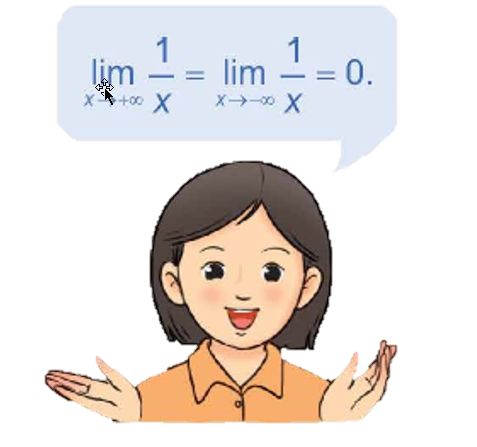 3
ĐƯỜNG TIỆM CẬN CỦA ĐỒ THỊ HÀM SỐ
Bài 3
3
ĐƯỜNG TIỆM CẬN XIÊN
3
ĐƯỜNG TIỆM CẬN CỦA ĐỒ THỊ HÀM SỐ
Bài 3
1
ĐƯỜNG TIỆM CẬN XIÊN
Lời giải
3
ĐƯỜNG TIỆM CẬN CỦA ĐỒ THỊ HÀM SỐ
Bài 3
1
ĐƯỜNG TIỆM CẬN XIÊN
Nhận xét. Trong thực hành, để tìm tiệm cận xiên của hàm phân thức trong Ví dụ 6 , ta viết:
3
ĐƯỜNG TIỆM CẬN CỦA ĐỒ THỊ HÀM SỐ
Bài 3
1
ĐƯỜNG TIỆM CẬN XIÊN
Lời giải
3